GoldWave 音樂編輯軟體
-演算法與技巧-
學生: 	   冼達
指導教授: 丁建均
DISP, NTU
2011/7/11
1
Example: 去除人聲
如果遇到人聲和音樂合在一起的，可以透過效果==>立體聲==>減少人聲，不過這個方法效果有限，可能會連音效的聲音也被減少。
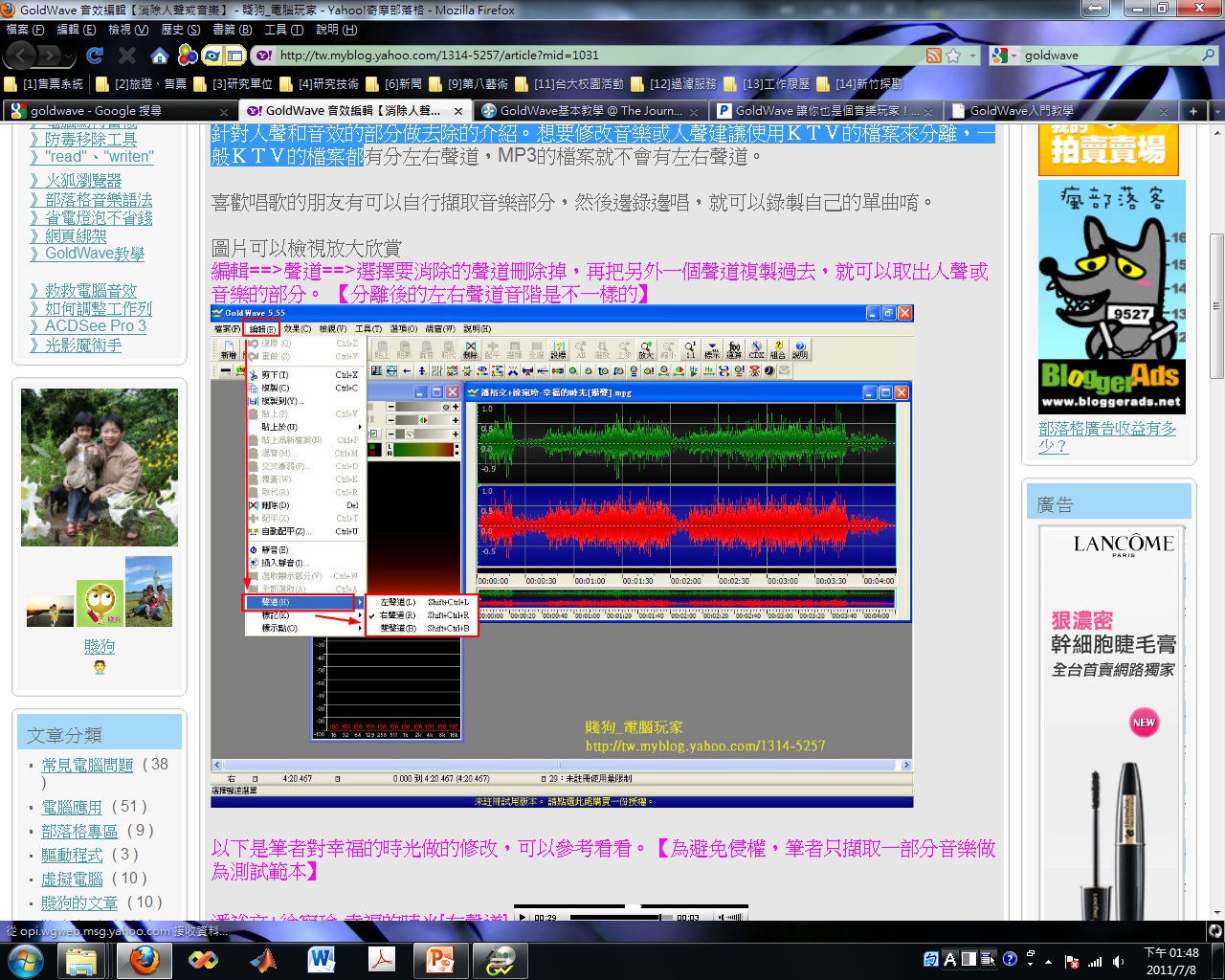 DISP, NTU
2011/7/11
2
基本操作: 音樂剪接與編輯合成
為了準確知道要接的起始點，可以按滑鼠右鍵透過【選取部分】==>【設定】得知要連接的起始點，也可以透過【設定】直接設定要修改的位置，才不會接錯點讓音樂聽起來怪怪的。
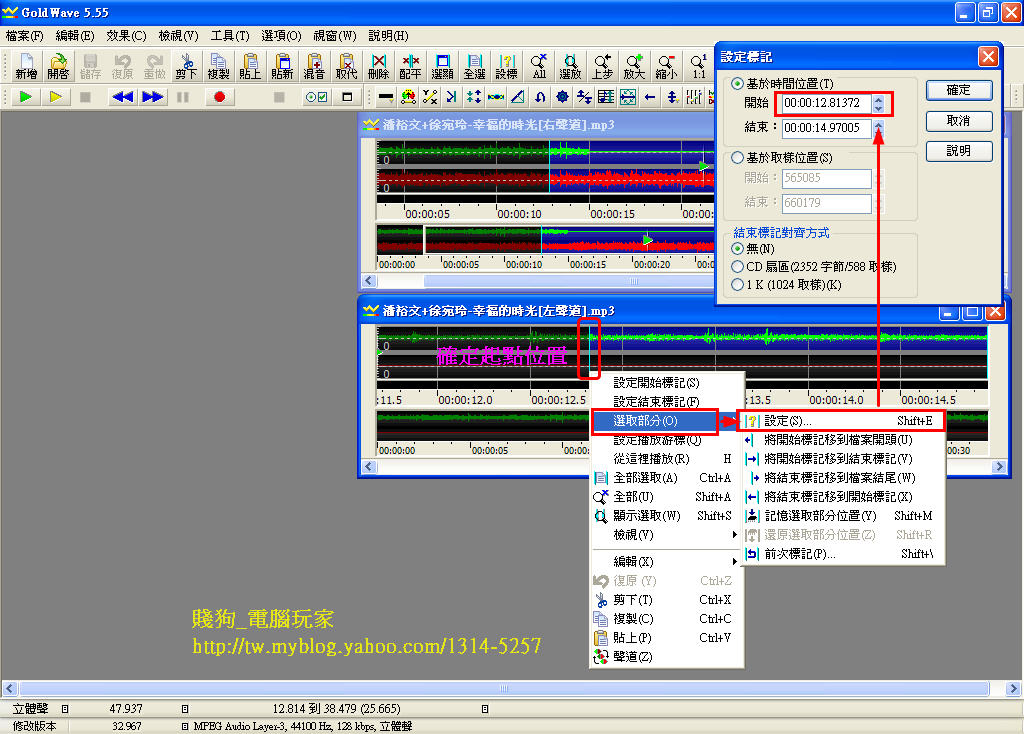 DISP, NTU
2011/7/11
3
Censor- 人工合成聲音
Effect -> Censor 可以選擇多種效果的人工合成音樂(High tone, ding, ding dong, …etc.)
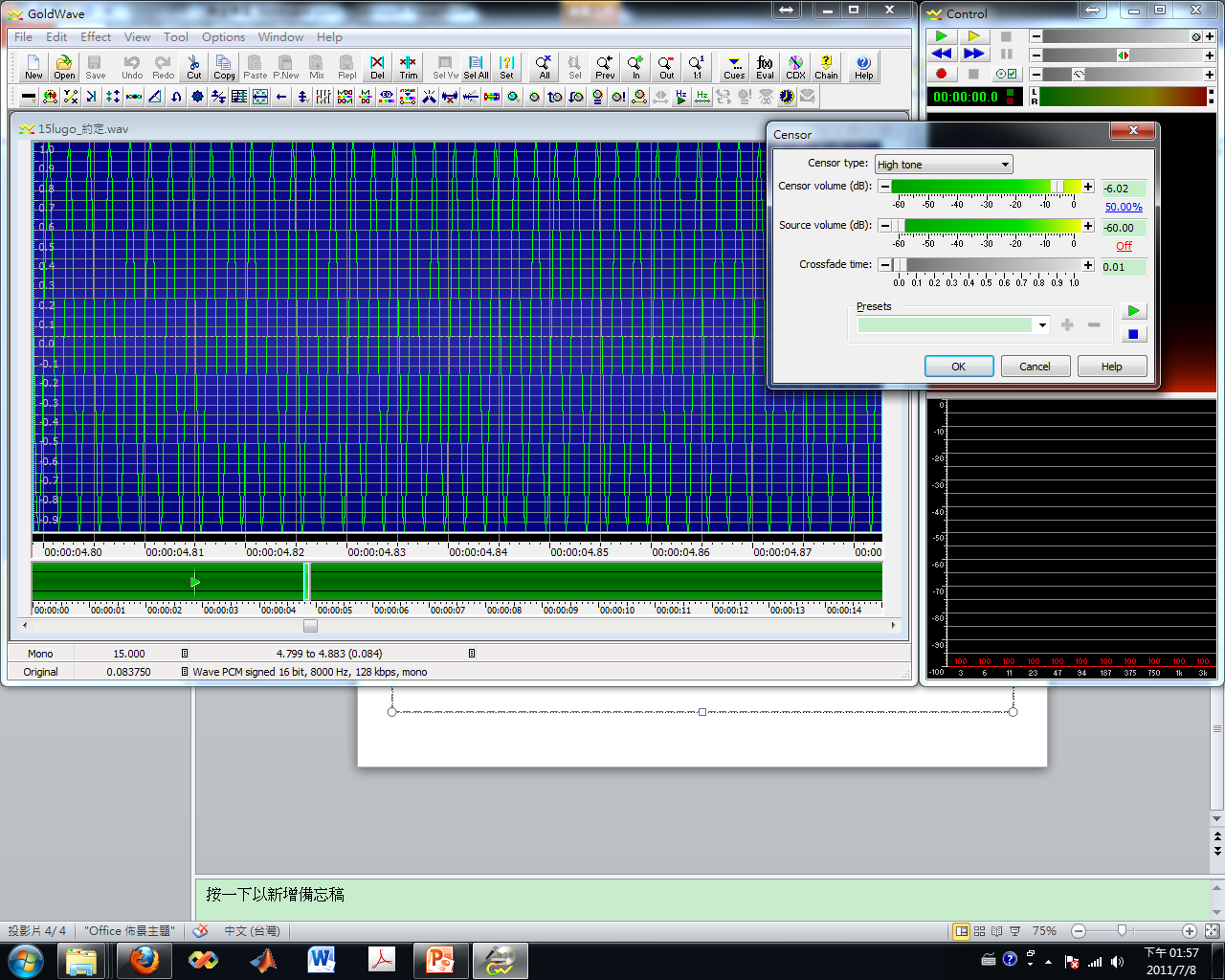 DISP, NTU
2011/7/11
4
Censor :the math model.
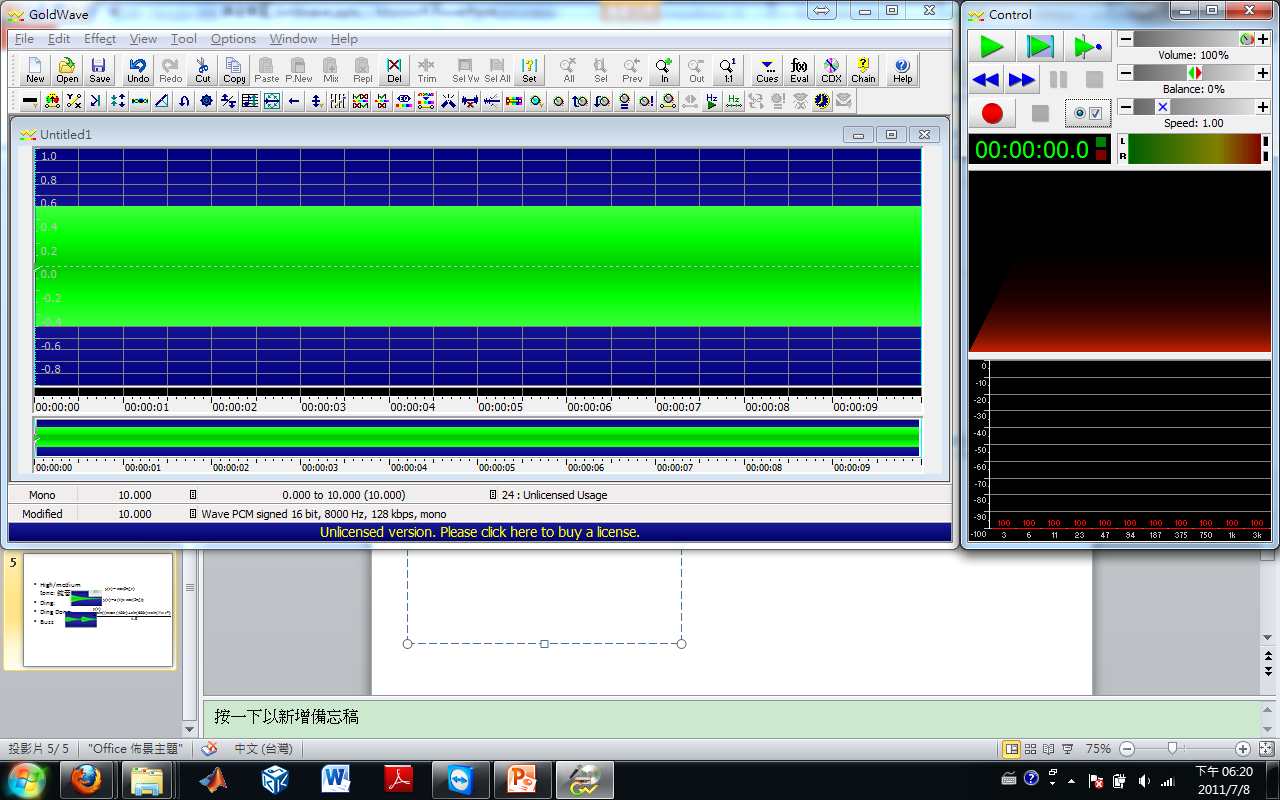 High/medium tone: 純音

Ding:

Ding Dong:

Buzz:

Siren(Doppler):
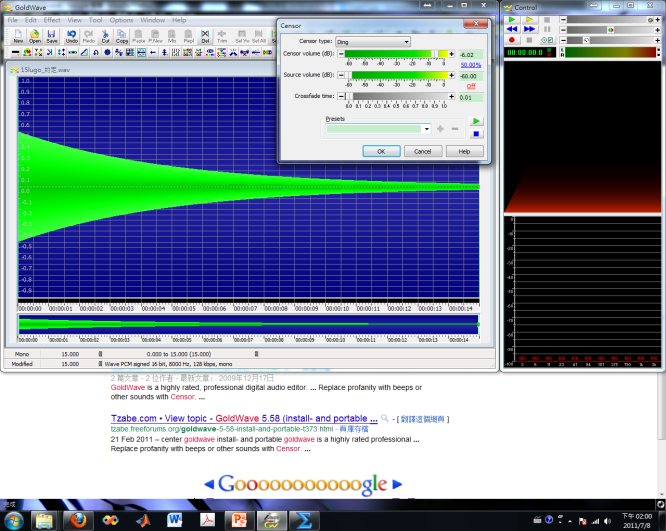 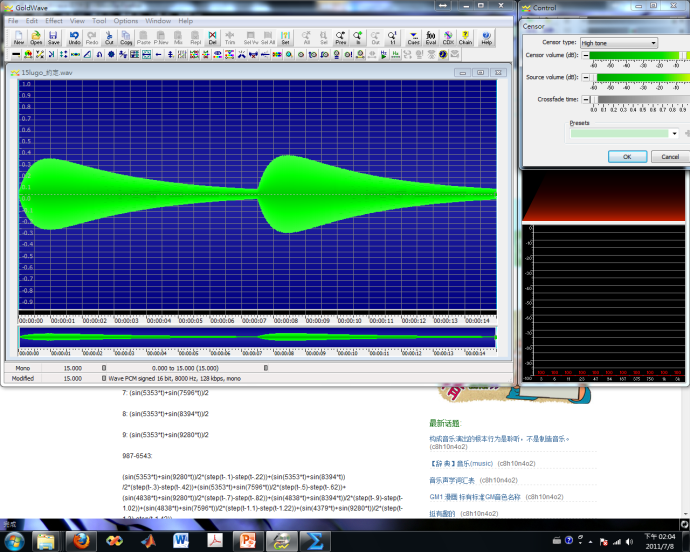 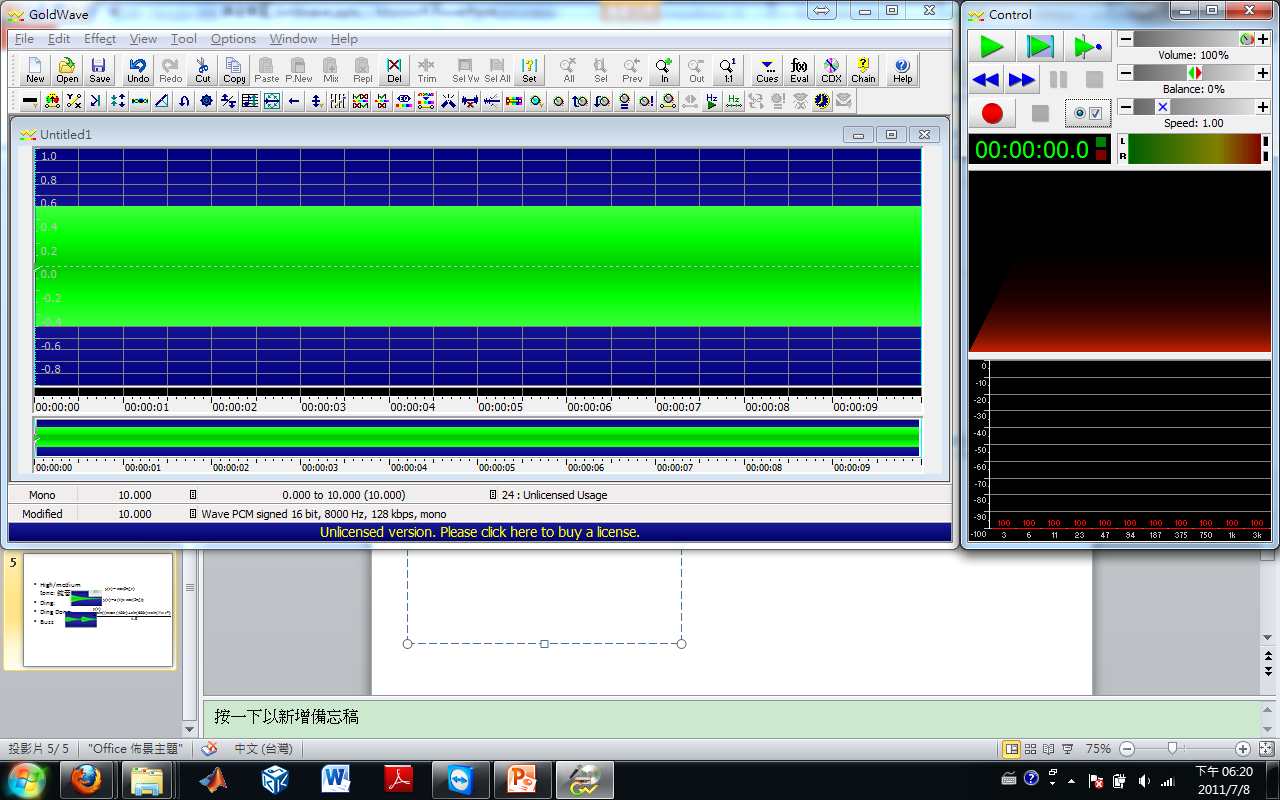 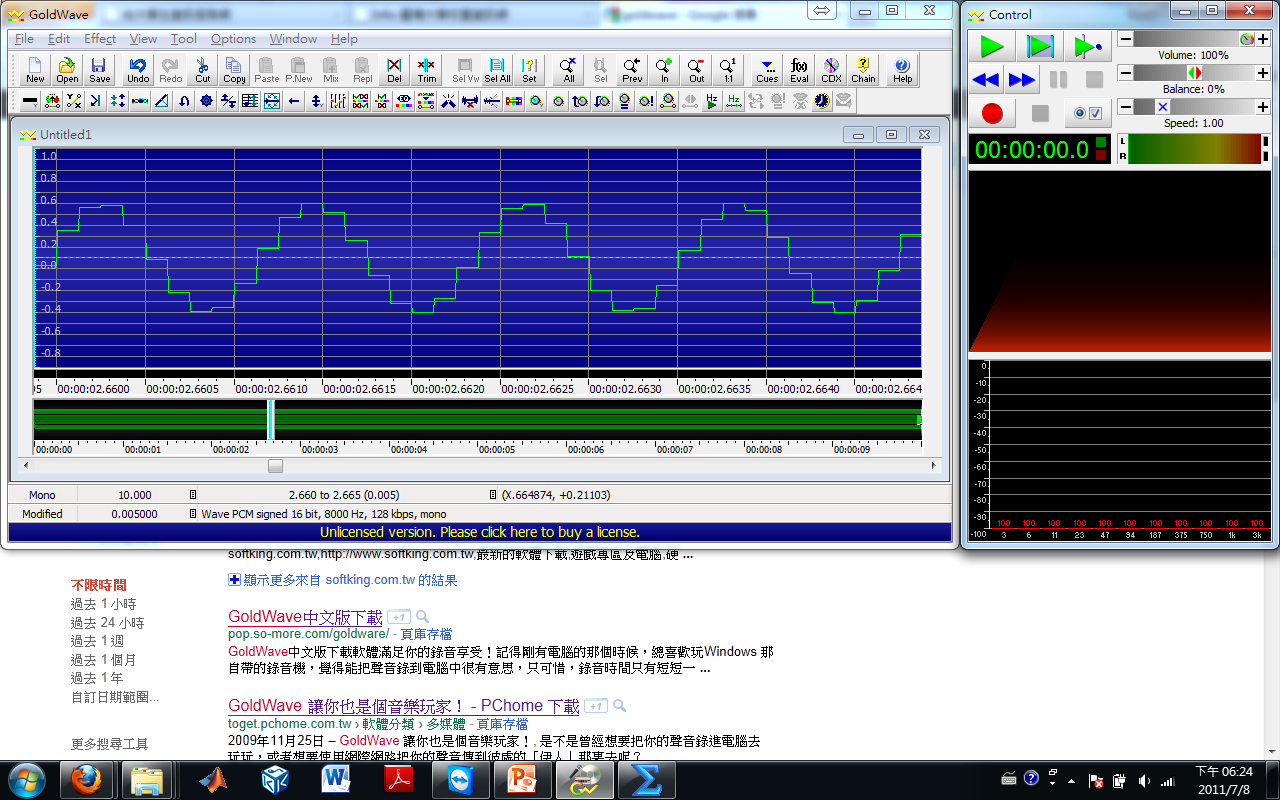 DISP, NTU
2011/7/11
5
Other censors
#: (sin(5912*t)+sin(9280*t))/2 * : (sin(5912*t)+sin(7596*t))/2 0: (sin(5912*t)+sin(8394*t))/2 1: (sin(4379*t)+sin(7596*t))/2 2: (sin(4379*t)+sin(8394*t))/2 3: (sin(4379*t)+sin(9280*t))/2 4: (sin(4838*t)+sin(7596*t))/2 5: (sin(4838*t)+sin(8394*t))/2 6: (sin(4838*t)+sin(9280*t))/2 7: (sin(5353*t)+sin(7596*t))/2 8: (sin(5353*t)+sin(8394*t))/2 9: (sin(5353*t)+sin(9280*t))/2
Bender(弯音): wave(n+(1/T/16)*(sin(2*pi*t)+1)) Echoes, x=delay, y=volume(回声，x=延迟，y=音量): wave(n)+wave(n-(1/T)*x)*y Envelope detector(包络检测): (wave(n)>wave(n-1))*(wave(n)*0.1+wave(n-1)*0.9)+(1-(wave(n)>wave(n-1)))*(wave(n-1)*0.99) Frequency modulation(频率调制): cos(2*pi*f*t + y*wave(n)) Tremolo(震音): wave(n) * (0.6 + 0.4 * sin(2*pi*f*t))
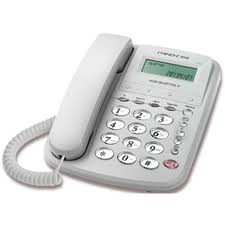 DISP, NTU
2011/7/11
6
迴音(echo)特效
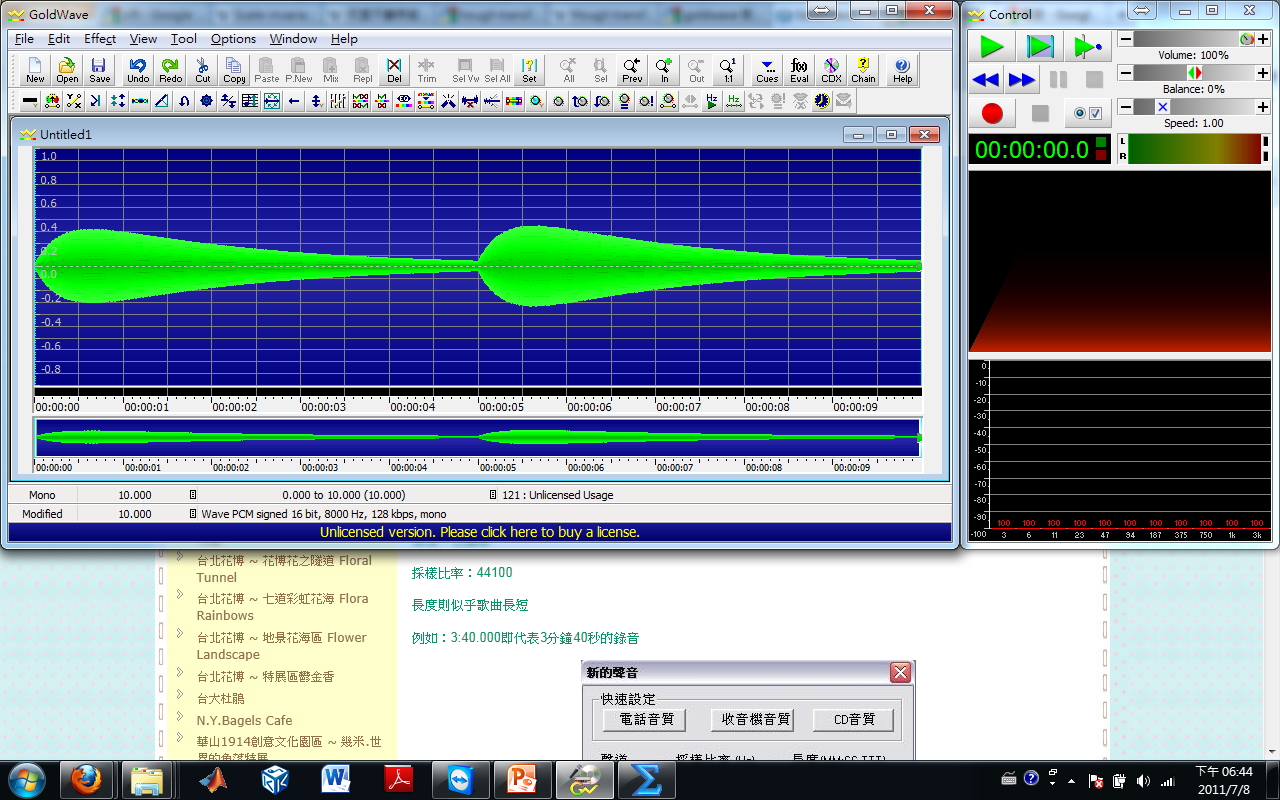 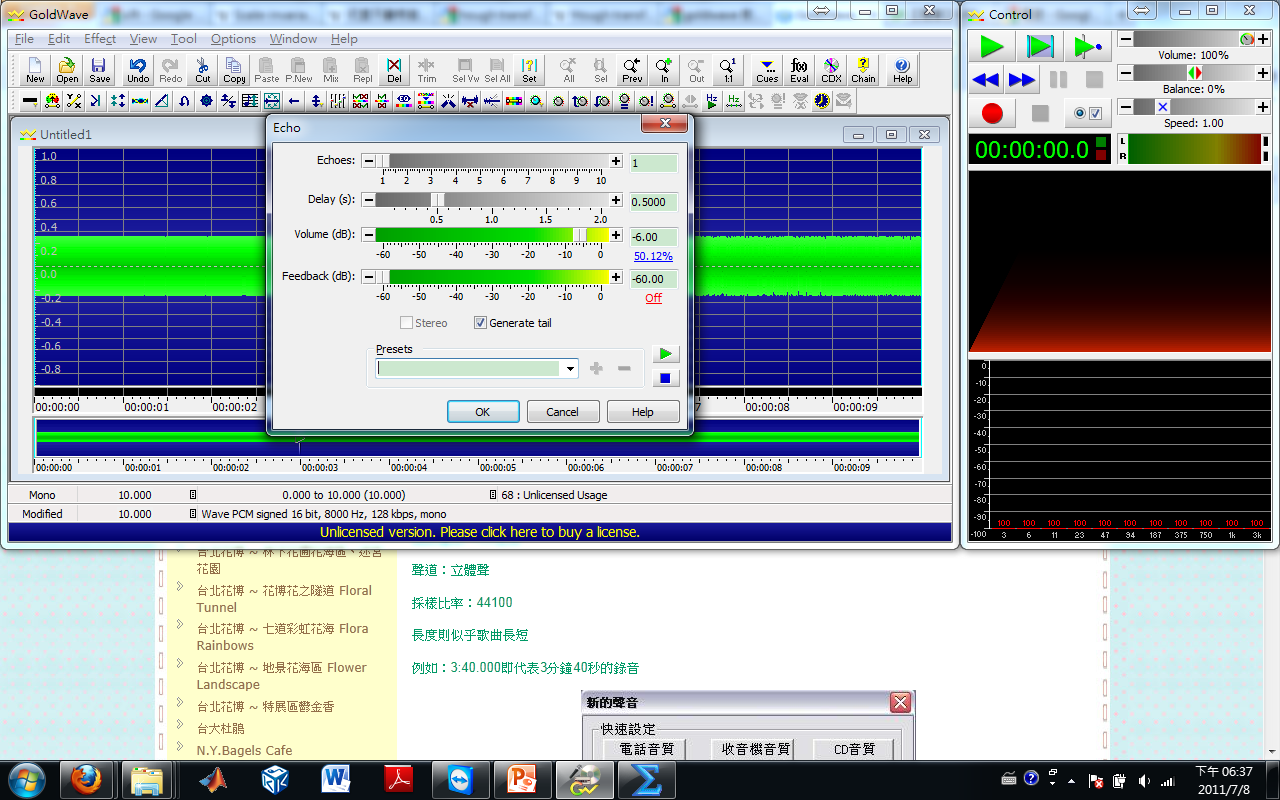 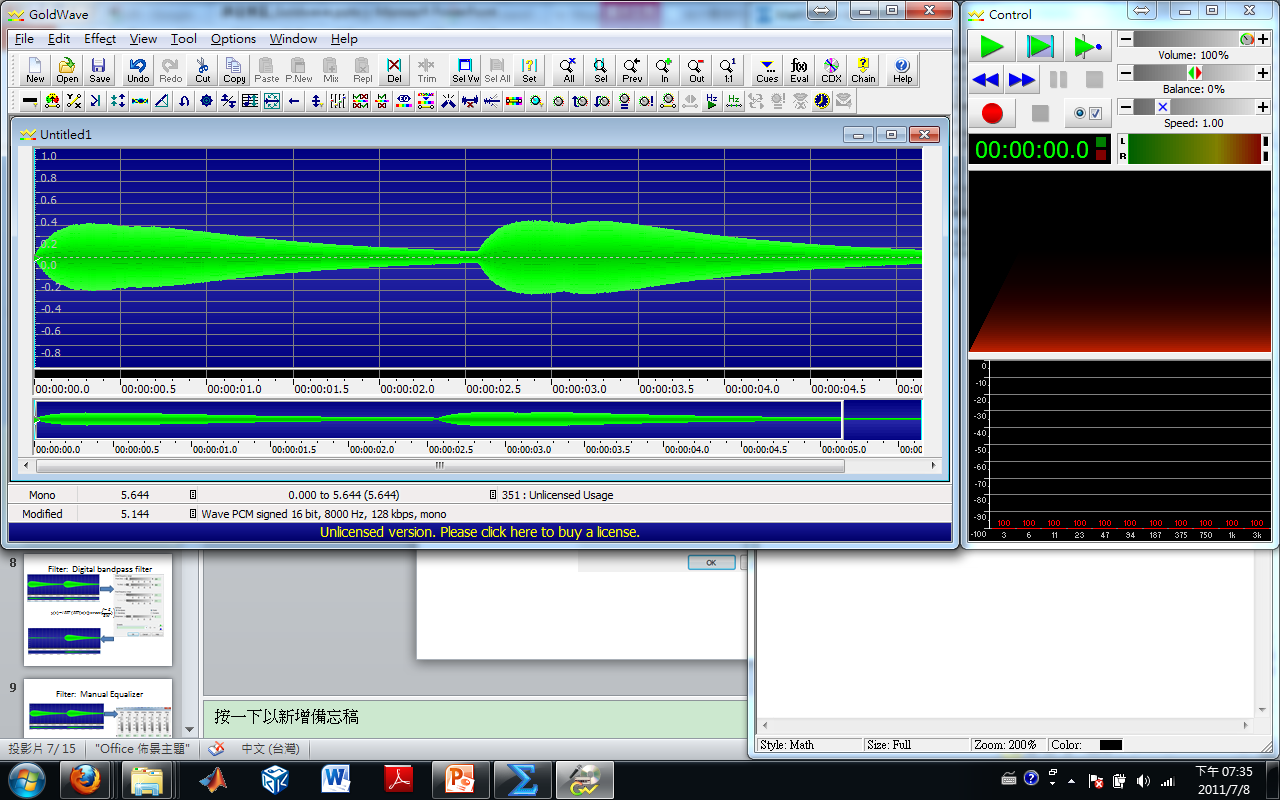 DISP, NTU
2011/7/11
7
Filter: Digital bandpass filter
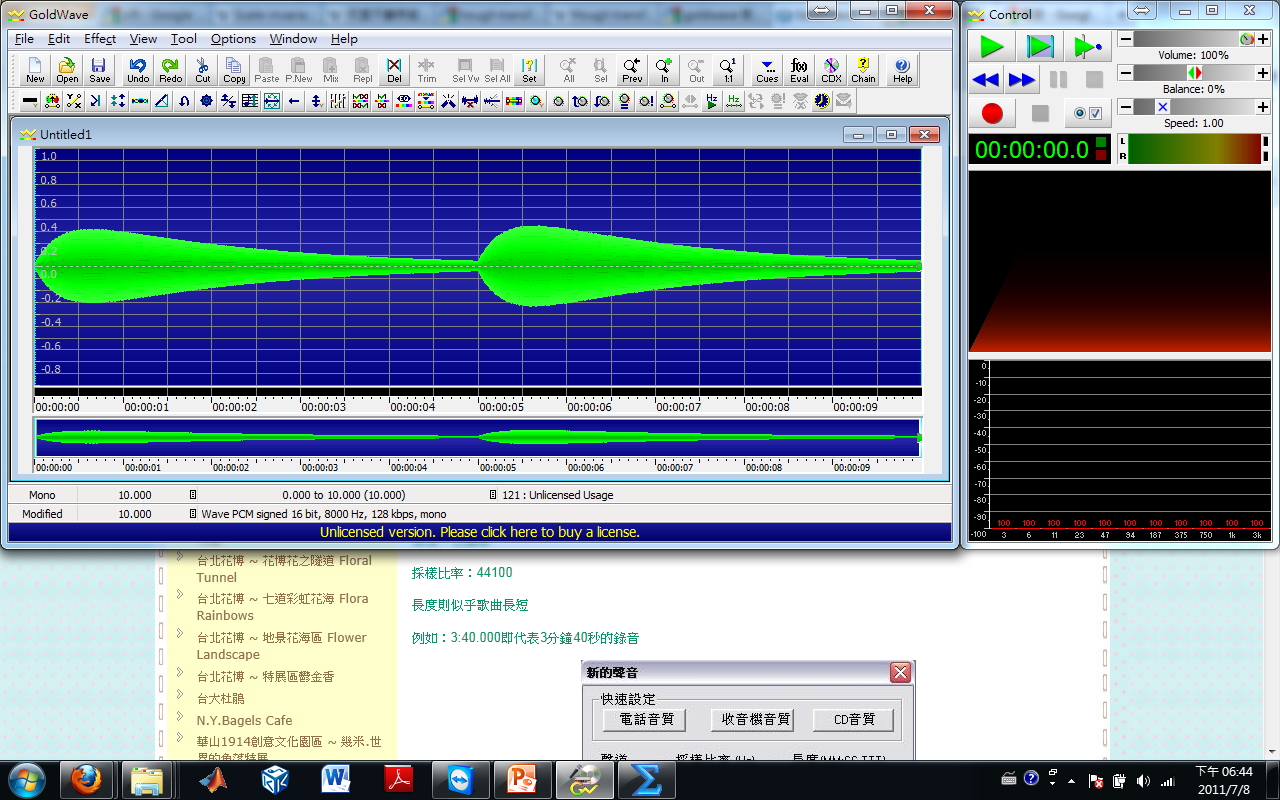 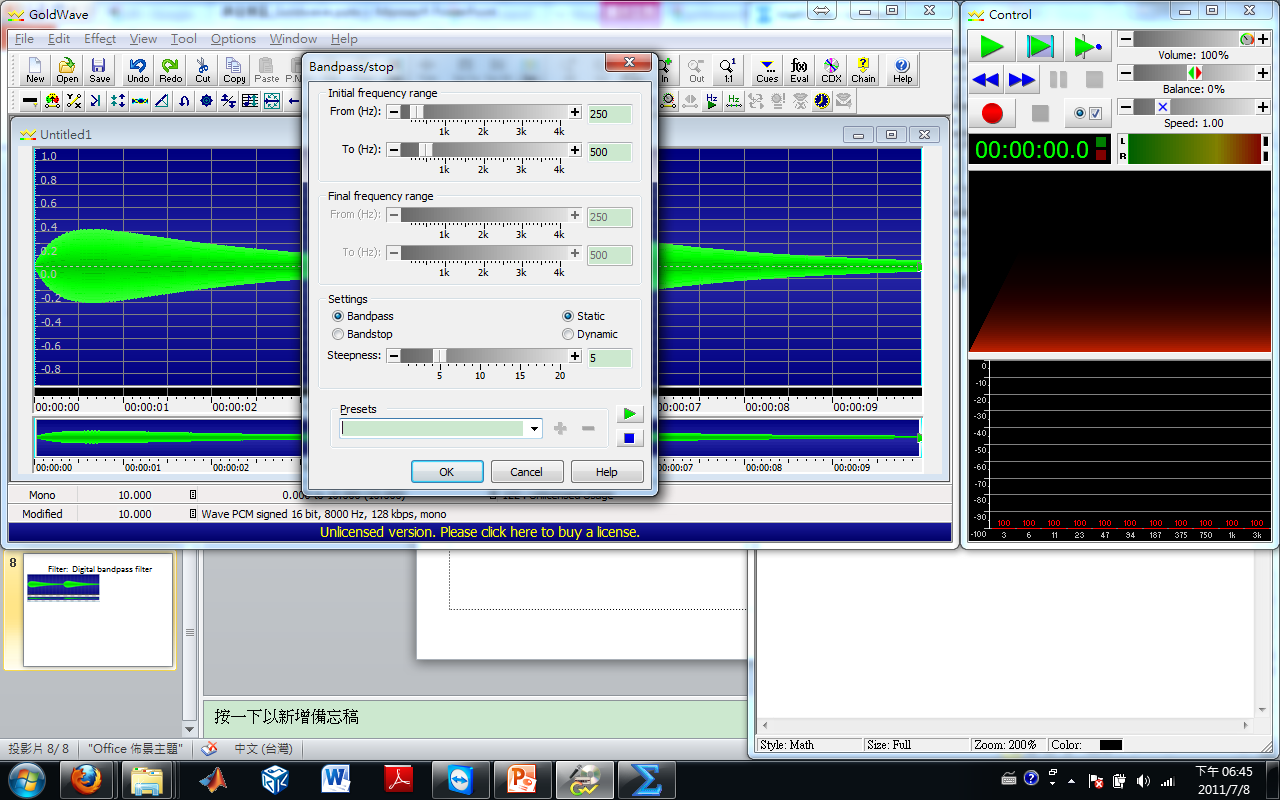 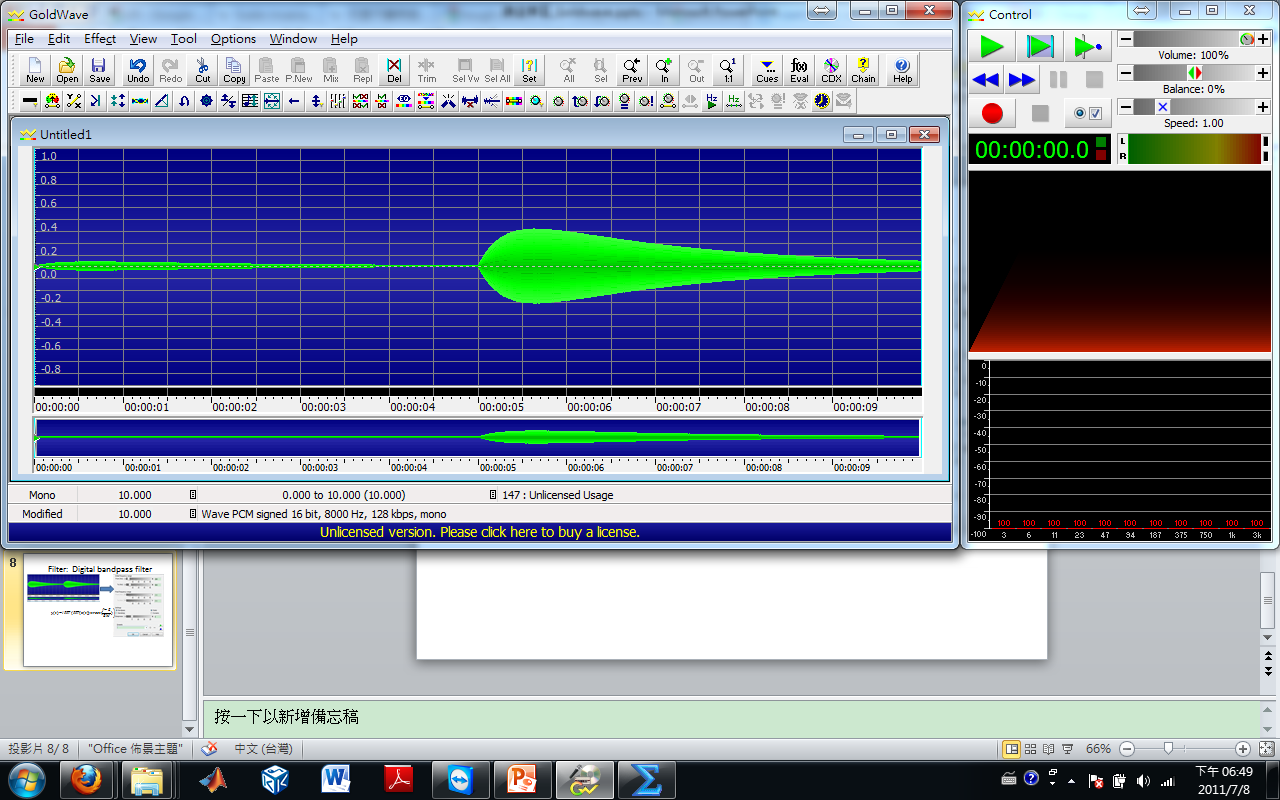 DISP, NTU
2011/7/11
8
Filter: Manual Equalizer
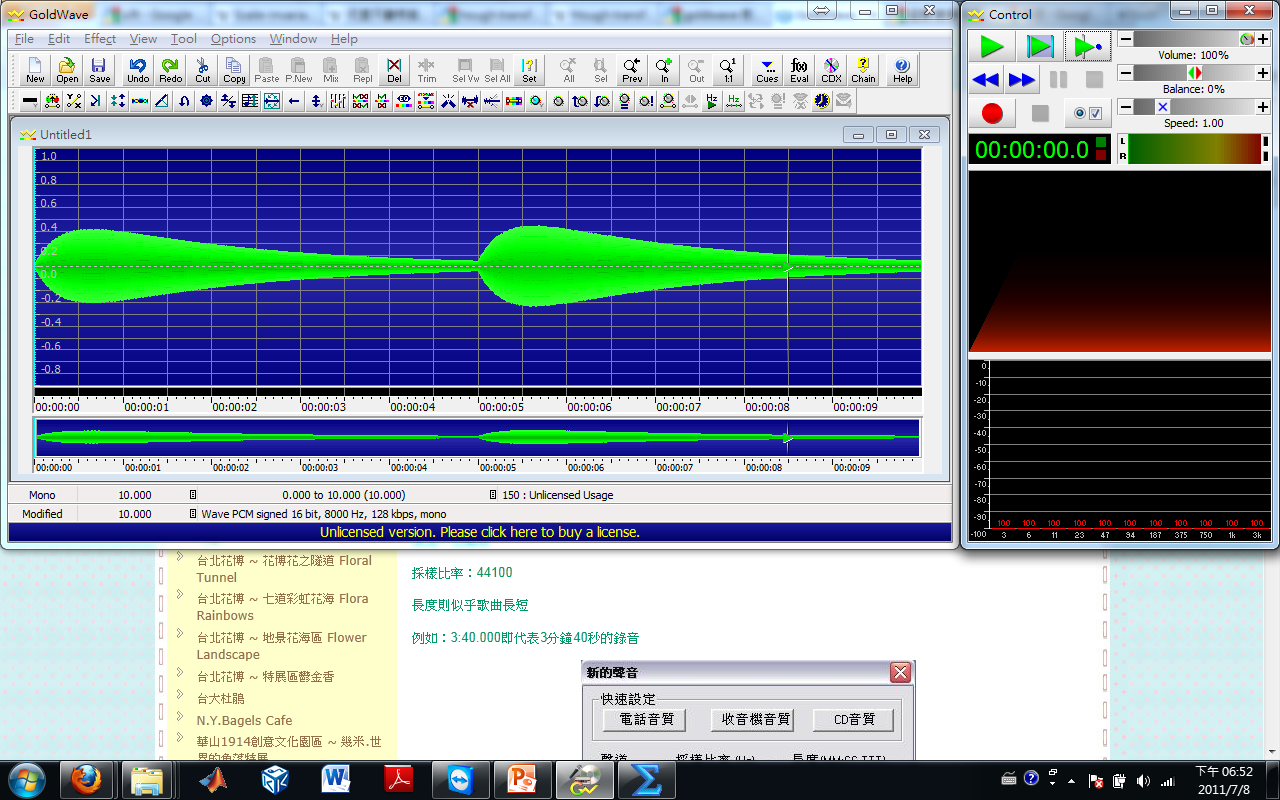 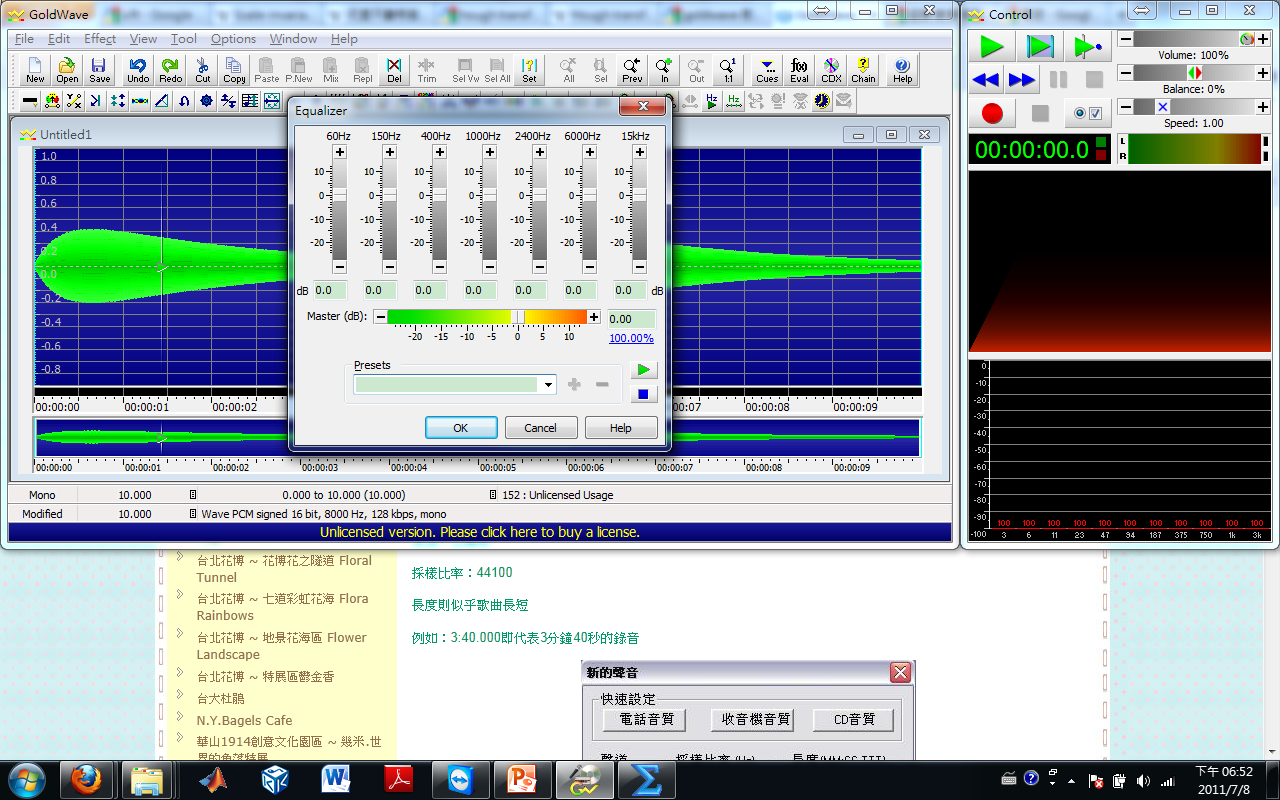 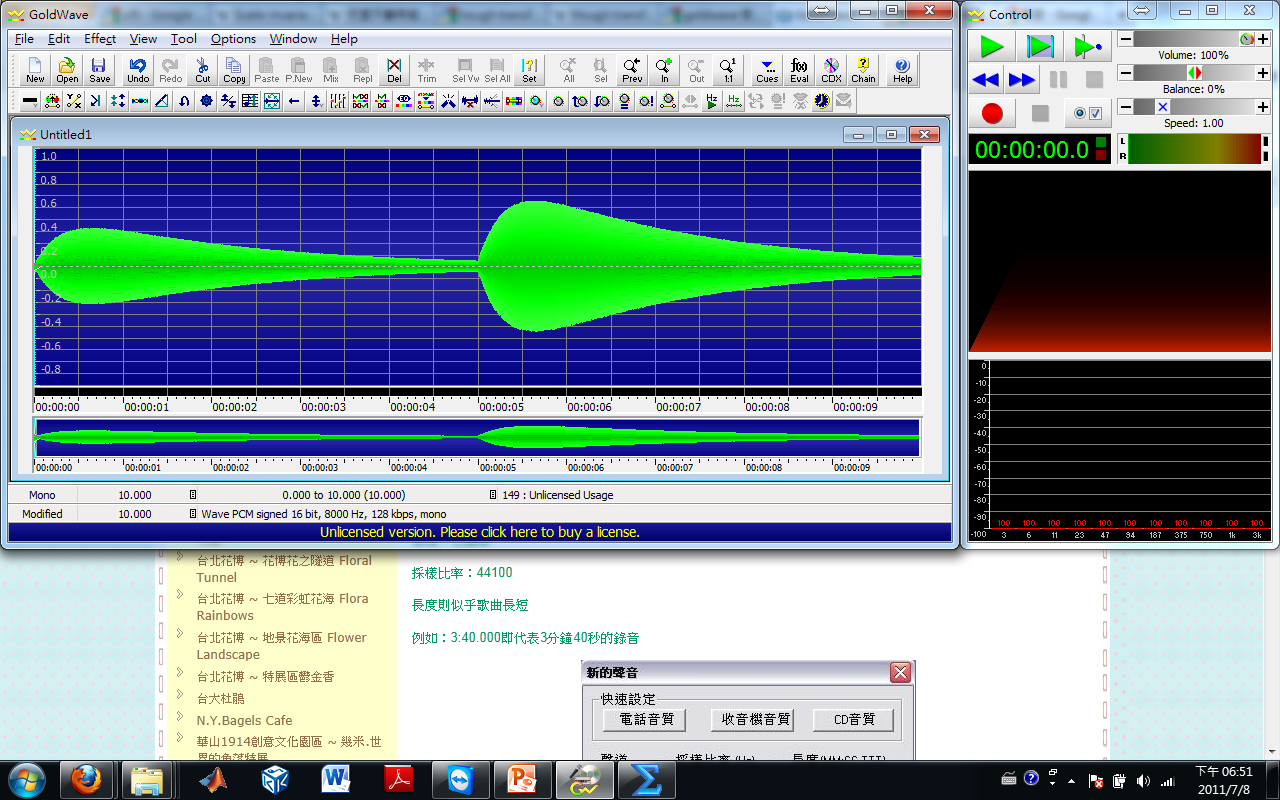 DISP, NTU
2011/7/11
9
Filter: Noise Reduction
Analysis the spectrum at the specific moment in green signal, and the desired or manual filter would be applied for the entire signal.
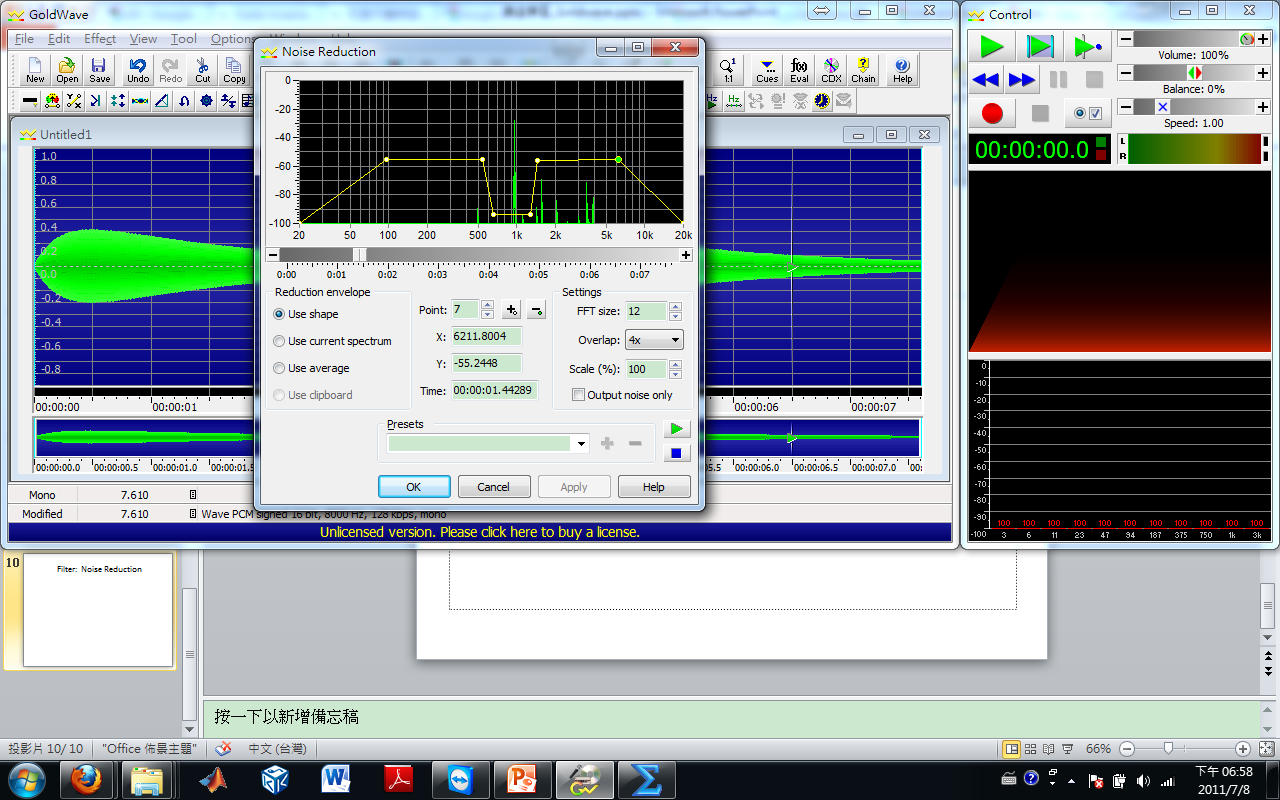 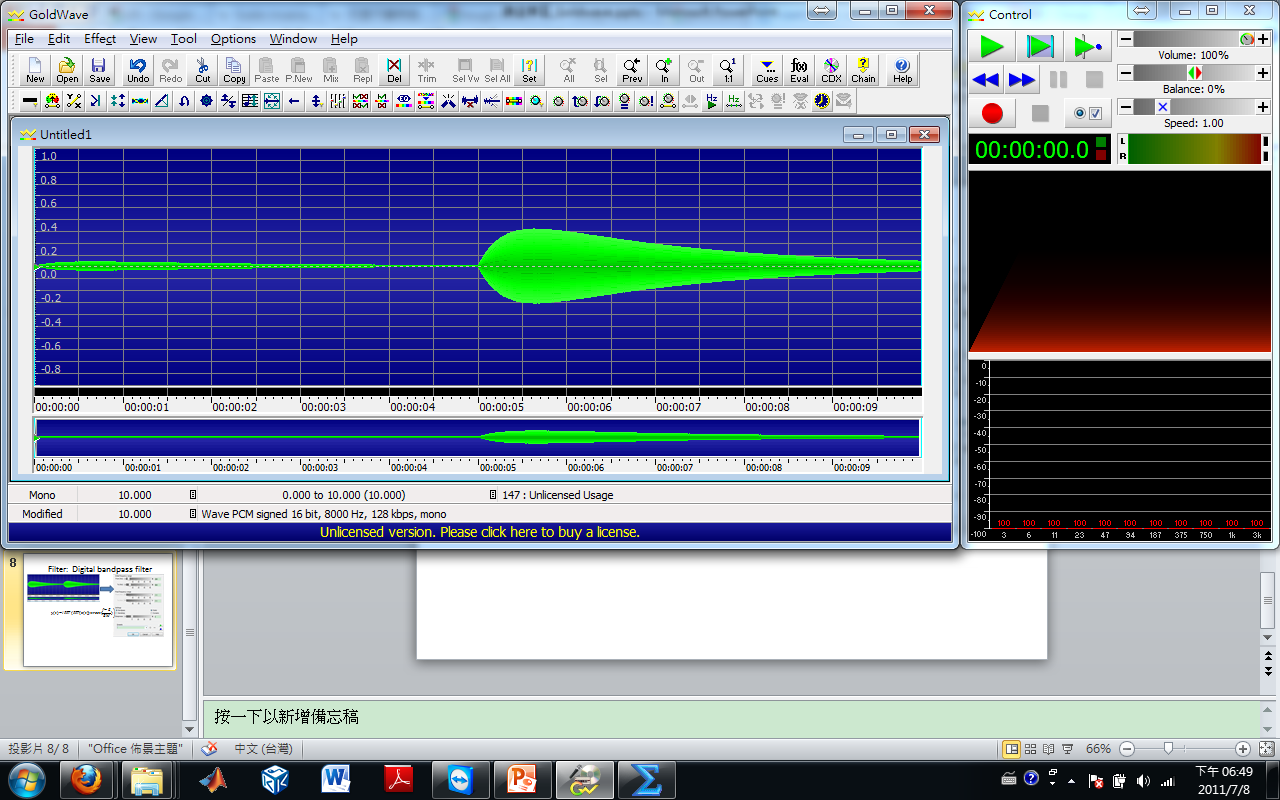 DISP, NTU
2011/7/11
10
Silence reduction
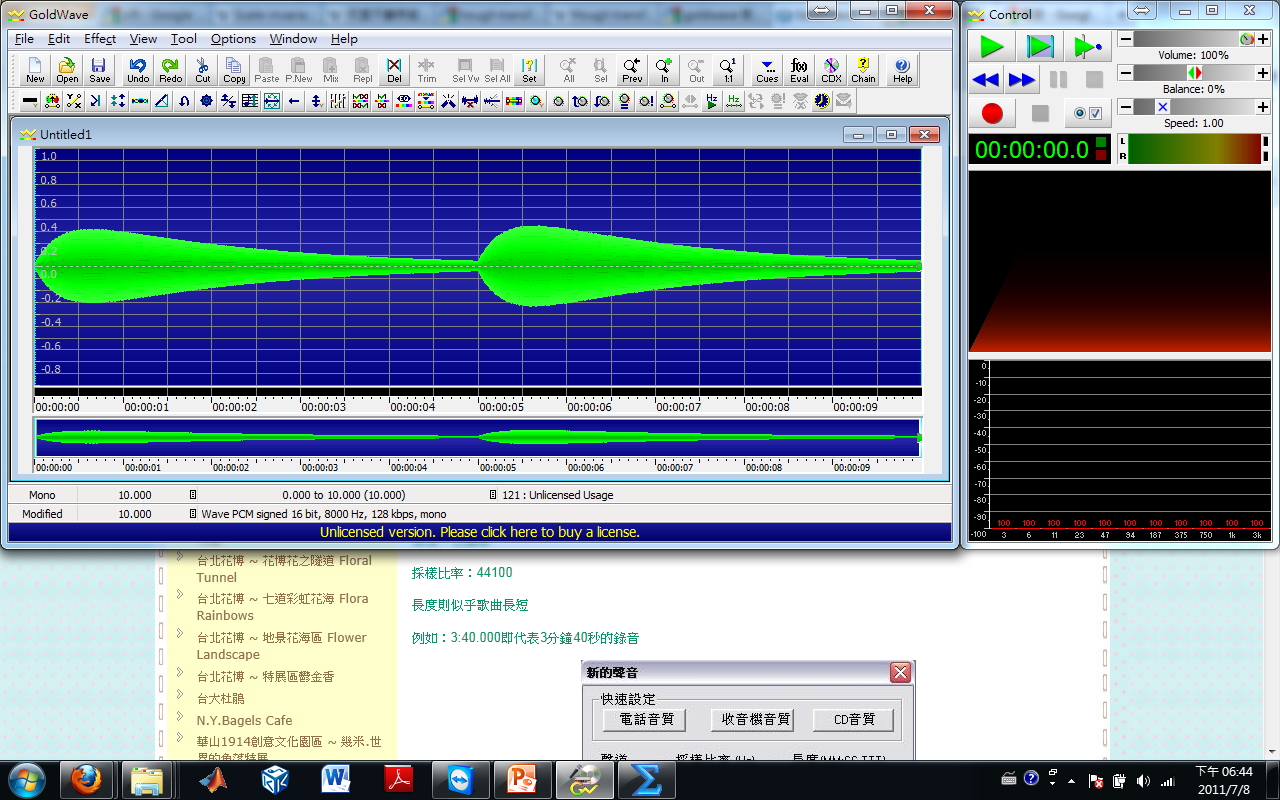 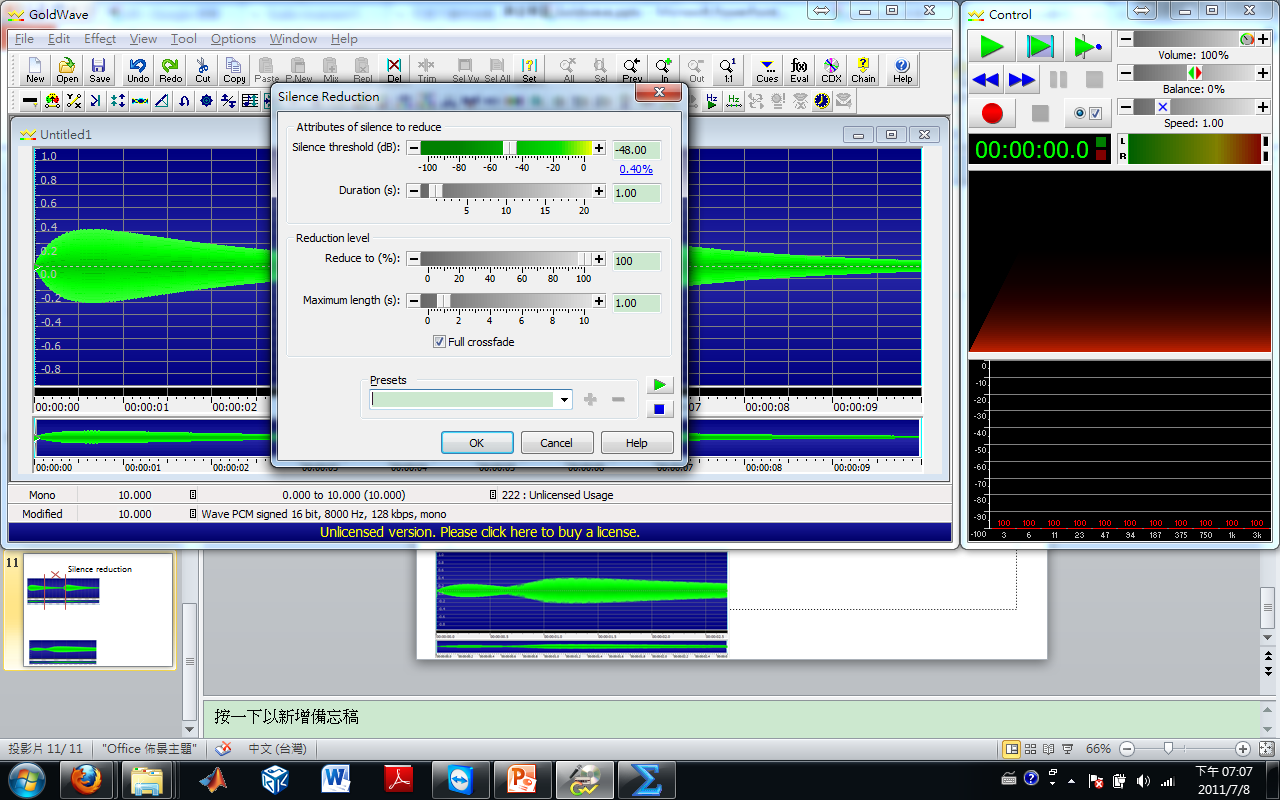 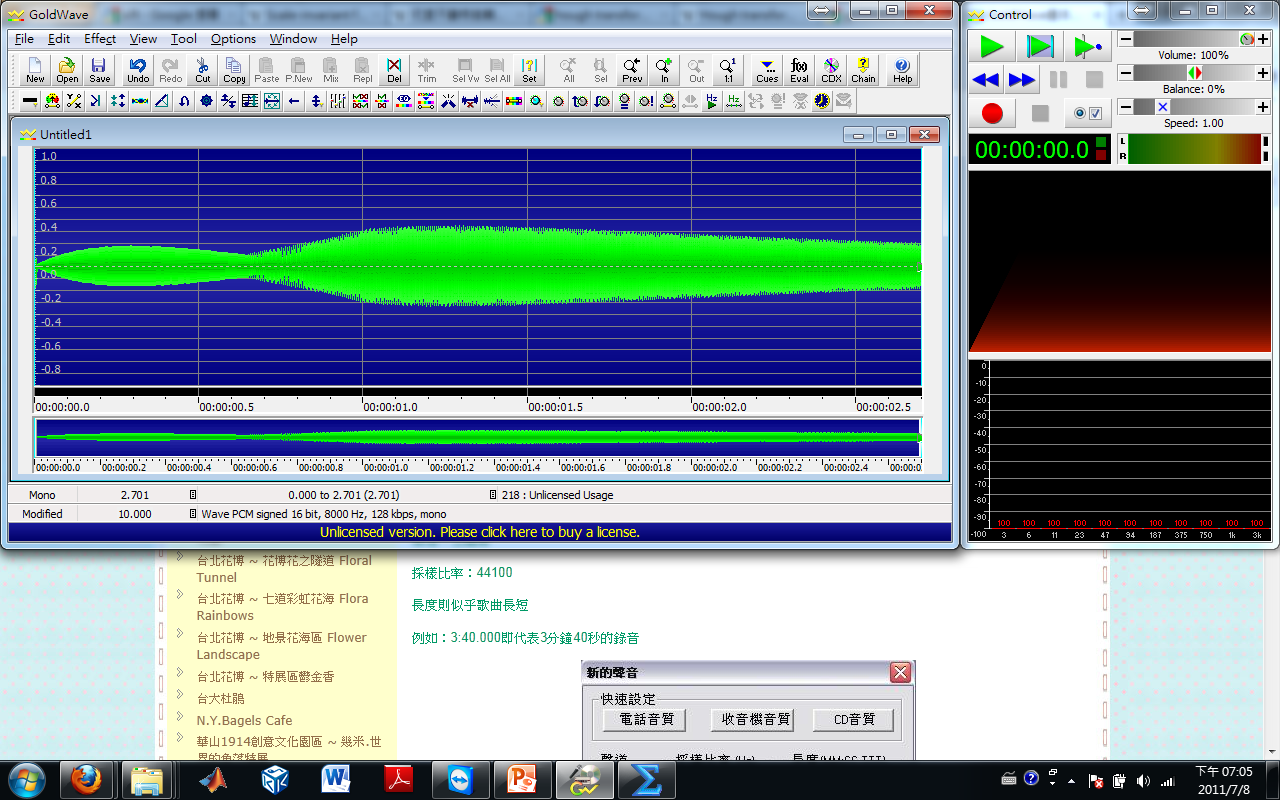 DISP, NTU
2011/7/11
11
Amplitude smoother
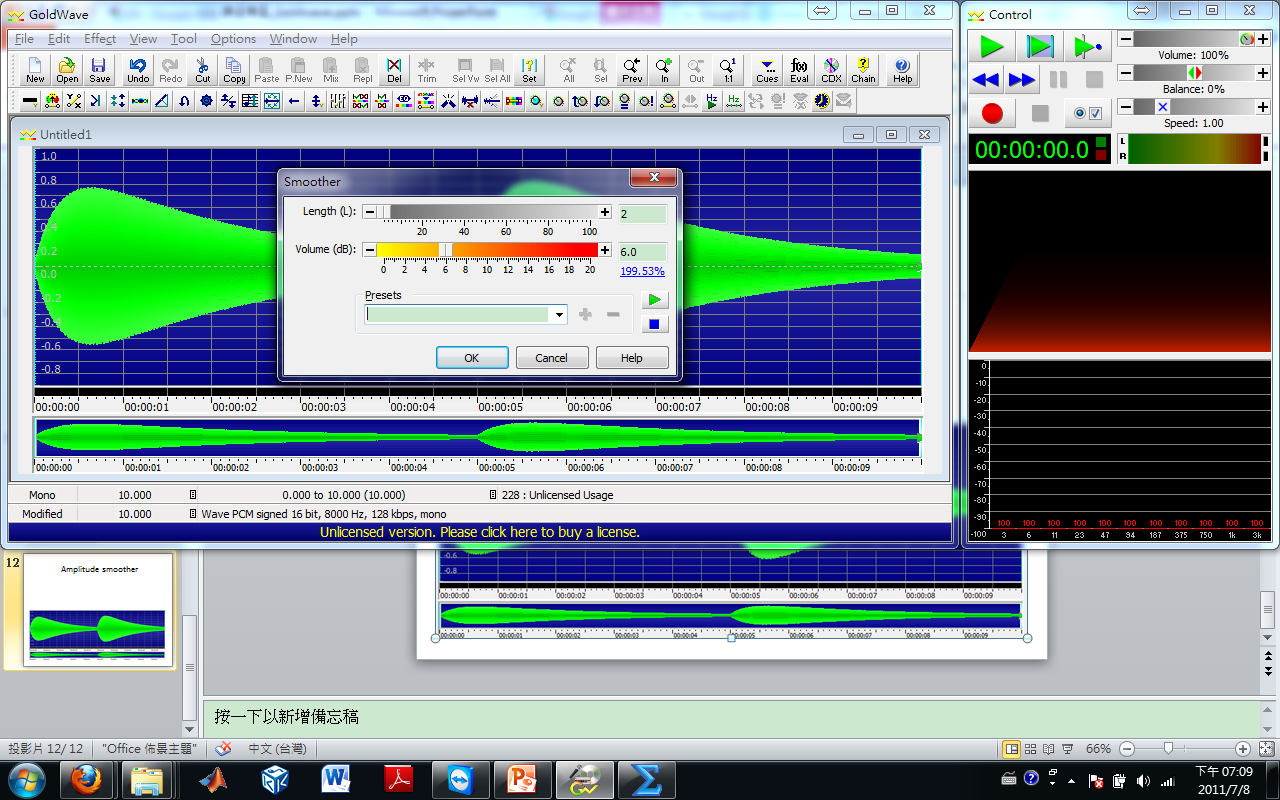 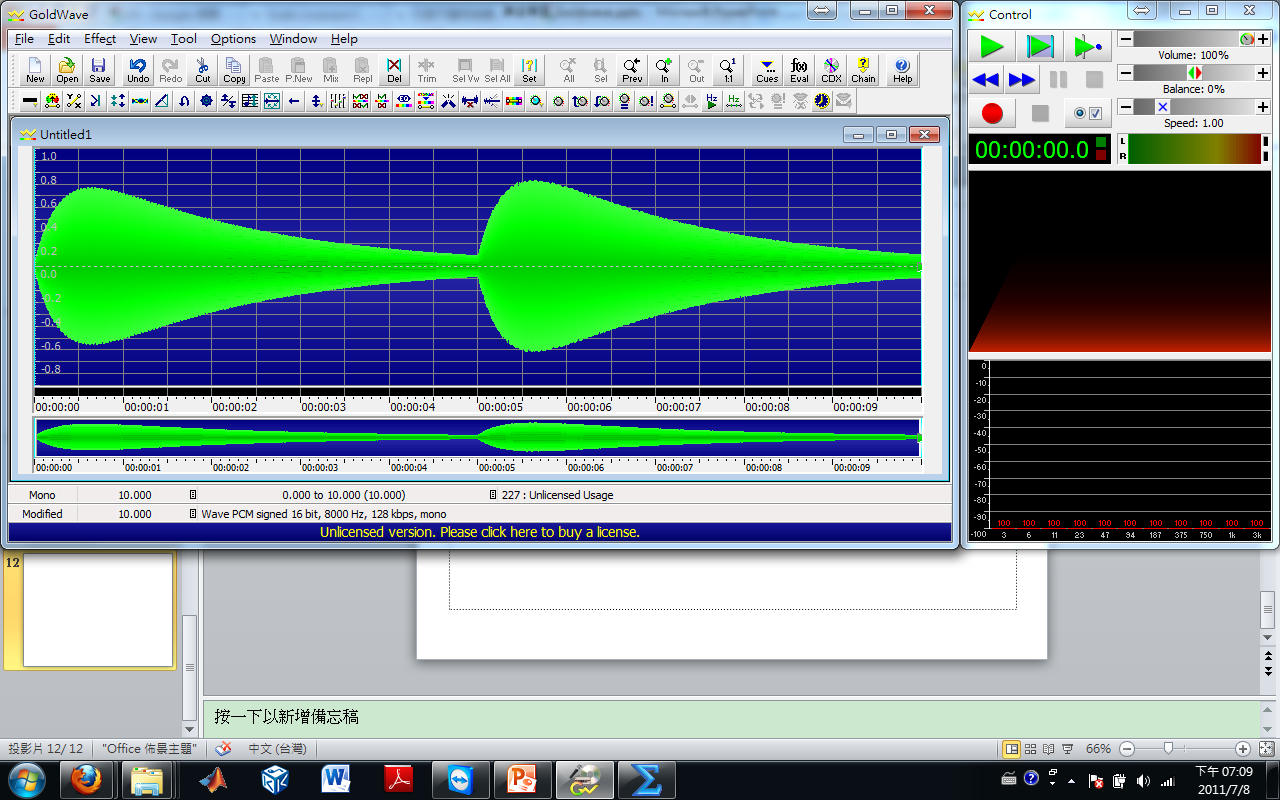 DISP, NTU
2011/7/11
12
Reverse and Invert
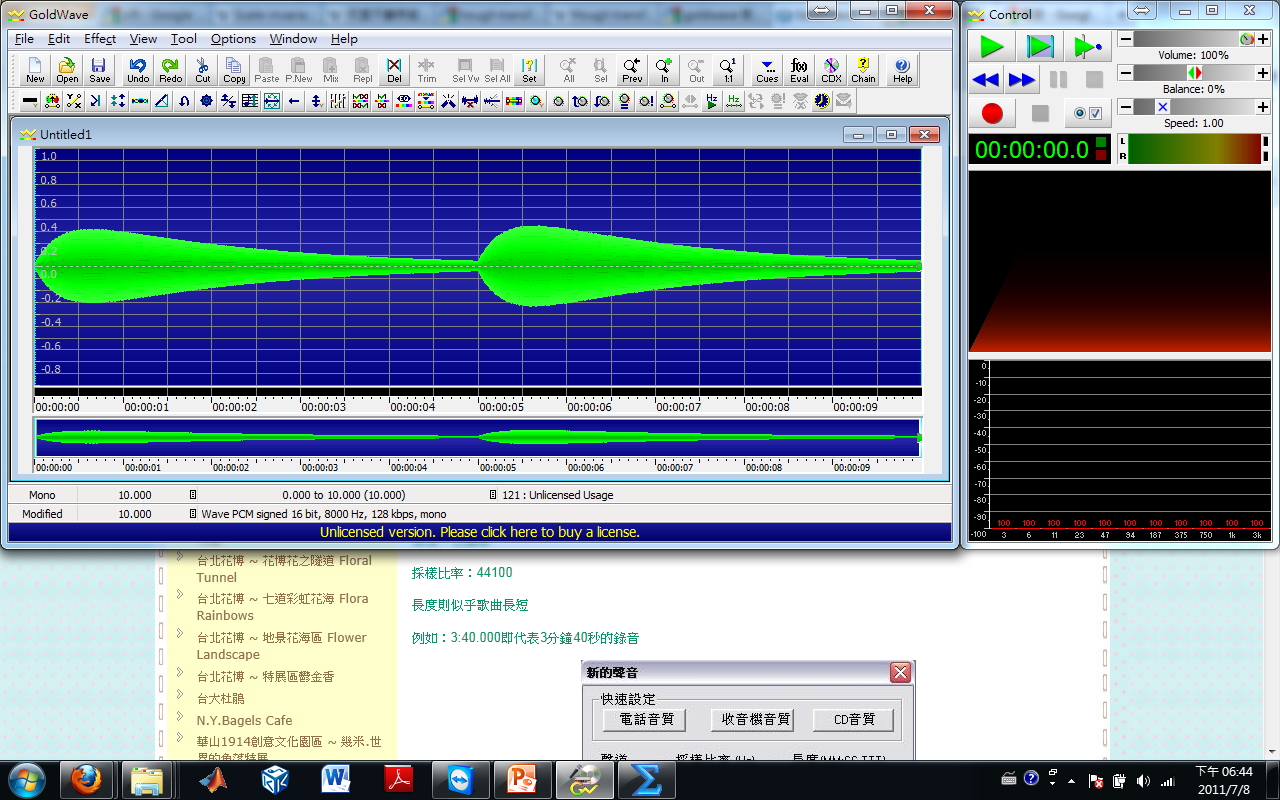 Reverse:
Invert:
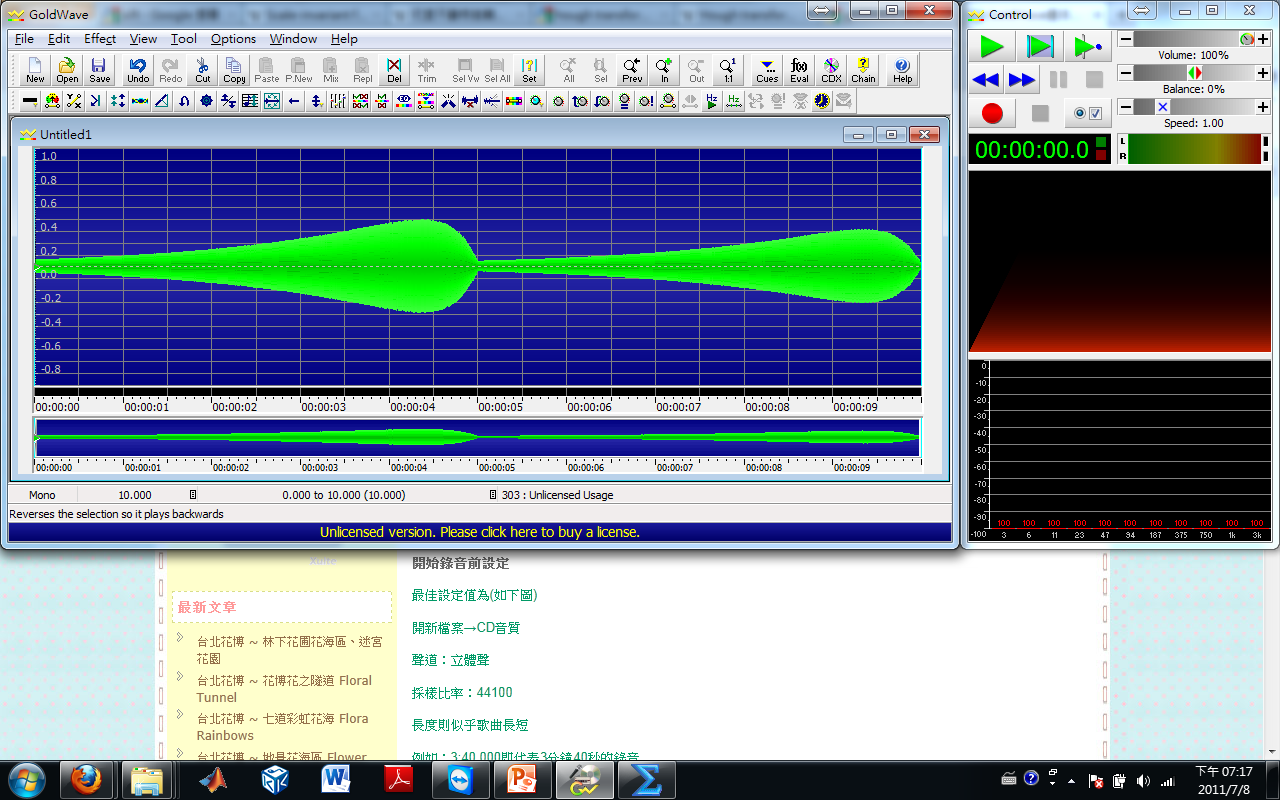 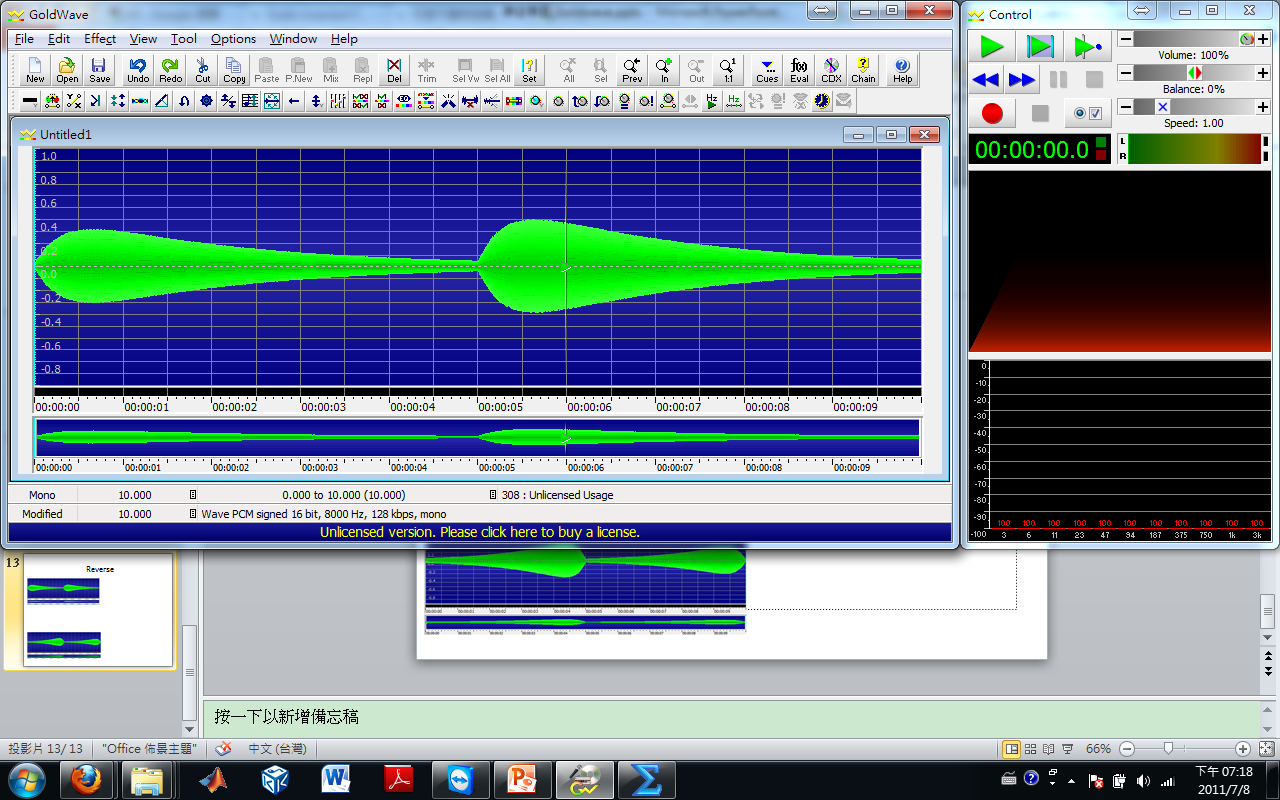 DISP, NTU
2011/7/11
13
Pitch: Offset the spectrum
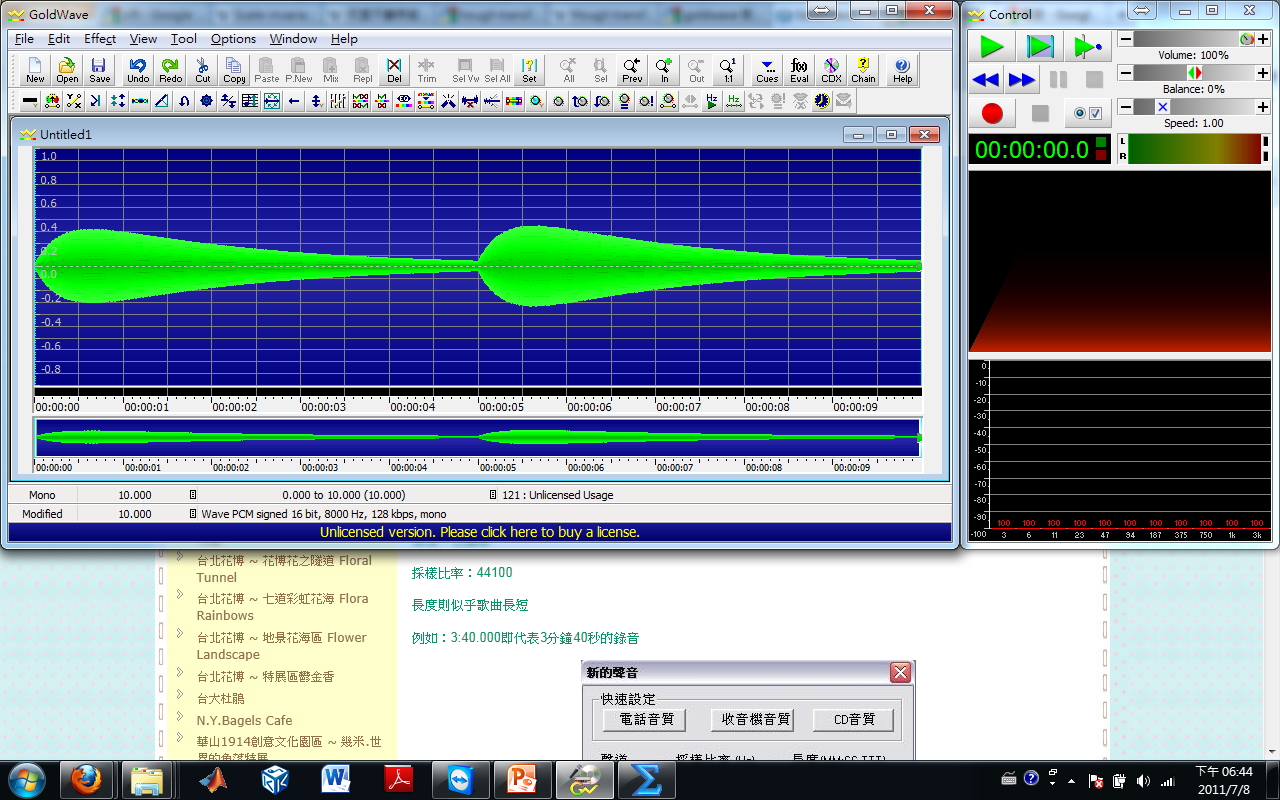 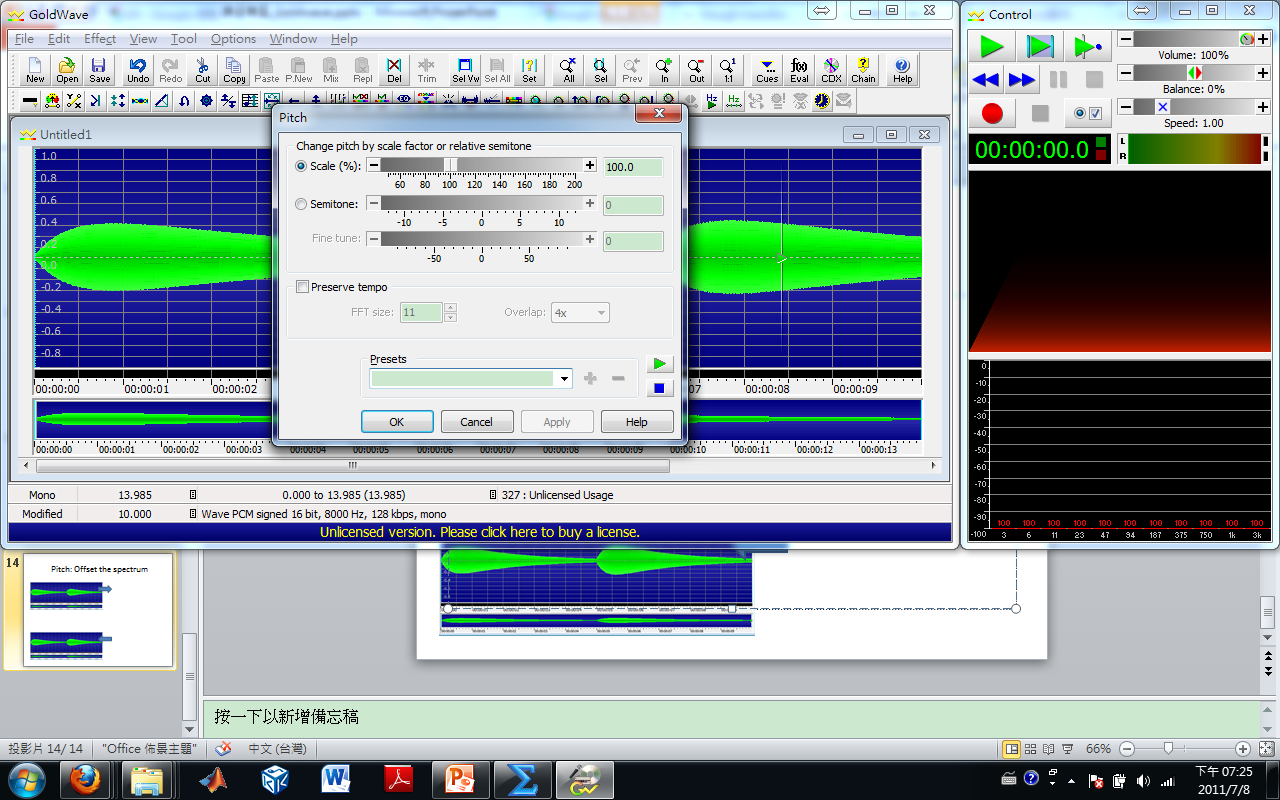 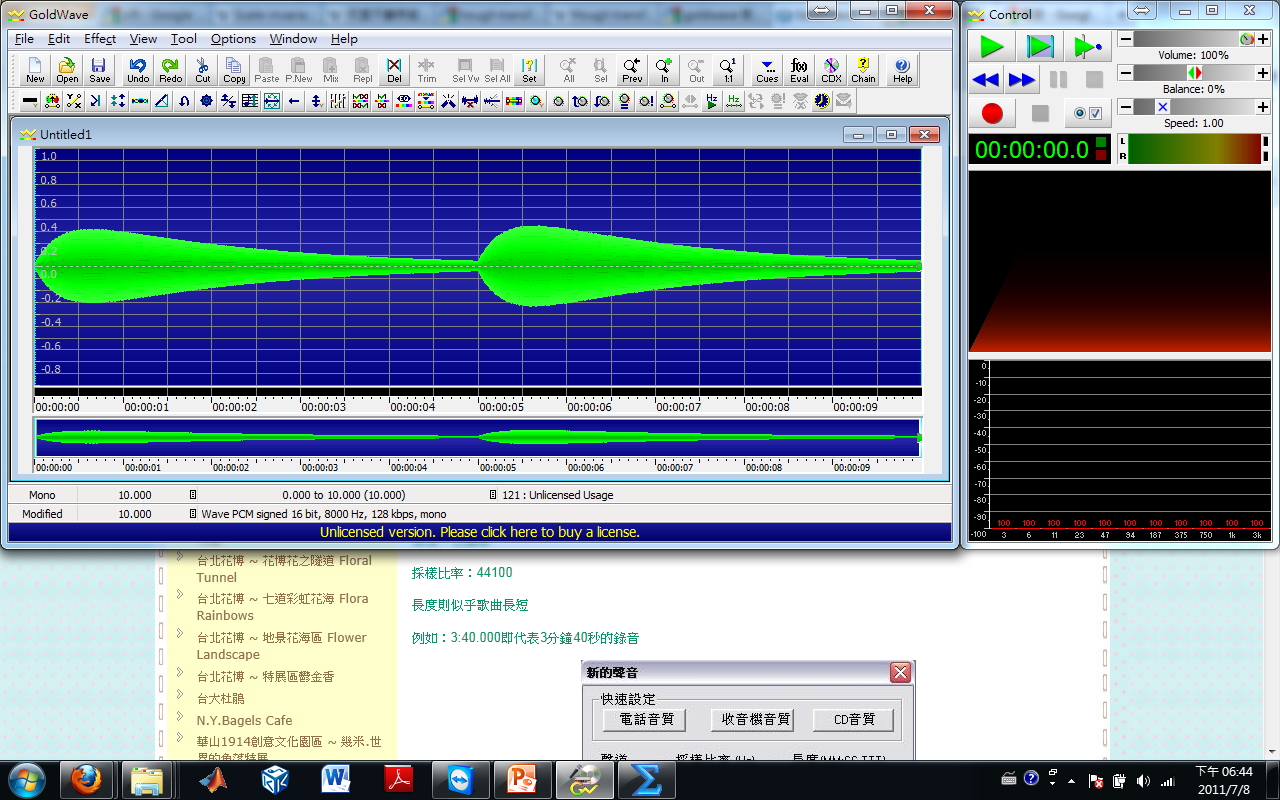 DISP, NTU
2011/7/11
14
Time Warp: Do interpolation in the waveform.
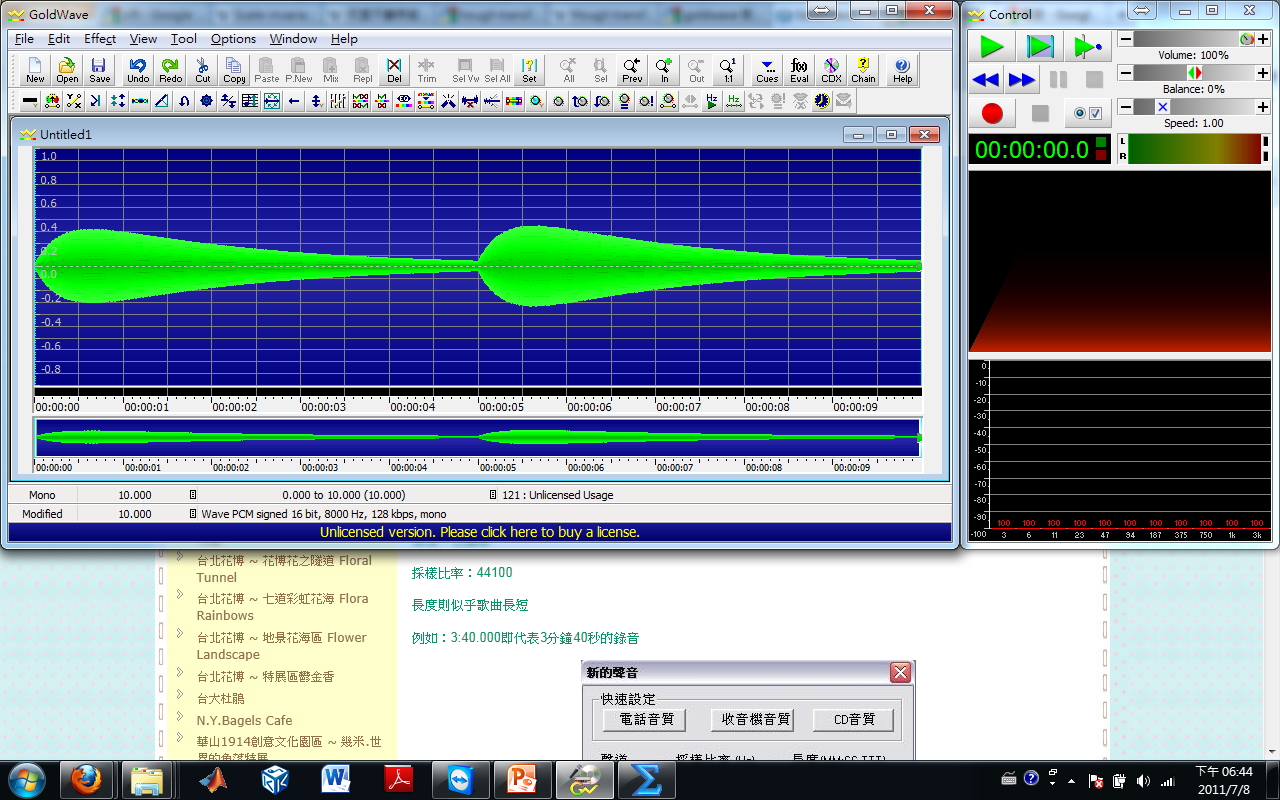 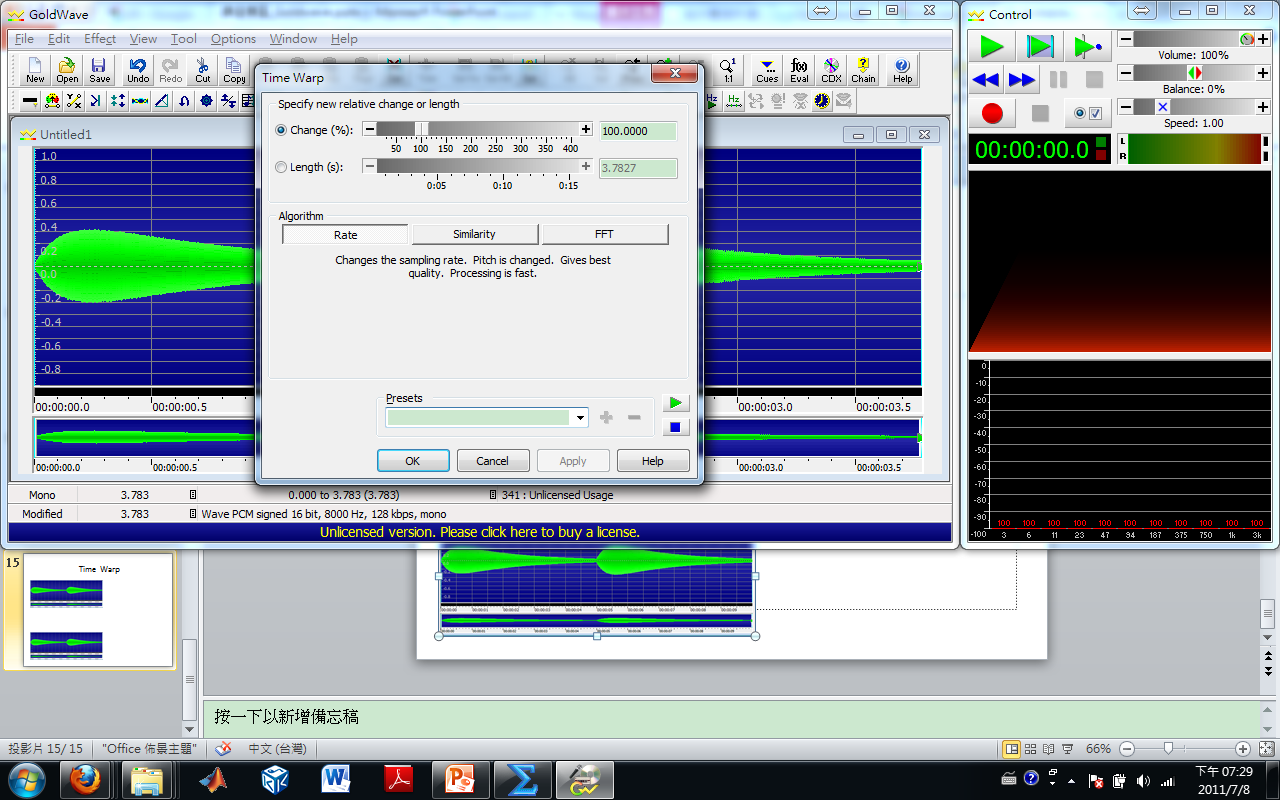 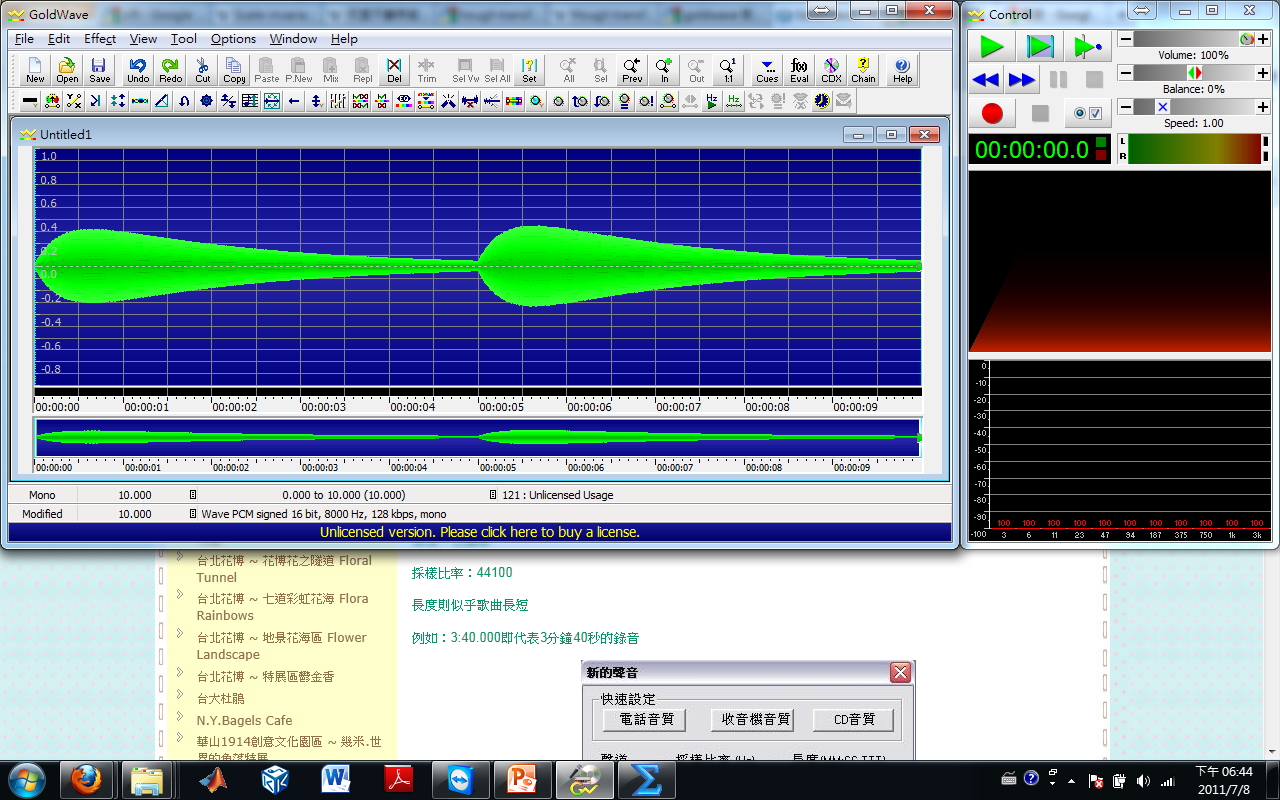 DISP, NTU
2011/7/11
15